Cayuse Activity Code Clarifications
UNM predominantly codes as “Research” or “Other”
Use the CFDA Program Code to determine if Research is applicable (at CFDA.gov)
Code as “Instruction/ Training” only when the Sponsor is funding for-credit courses, which is very rare
Do not code as “Fellowship”; this option will be deleted soon
Fellowships are primarily for Research
Contact your CGA in OSP if in doubt
Select the appropriate Activity Code on your Cayuse submittals
To Enter the Activity Code:
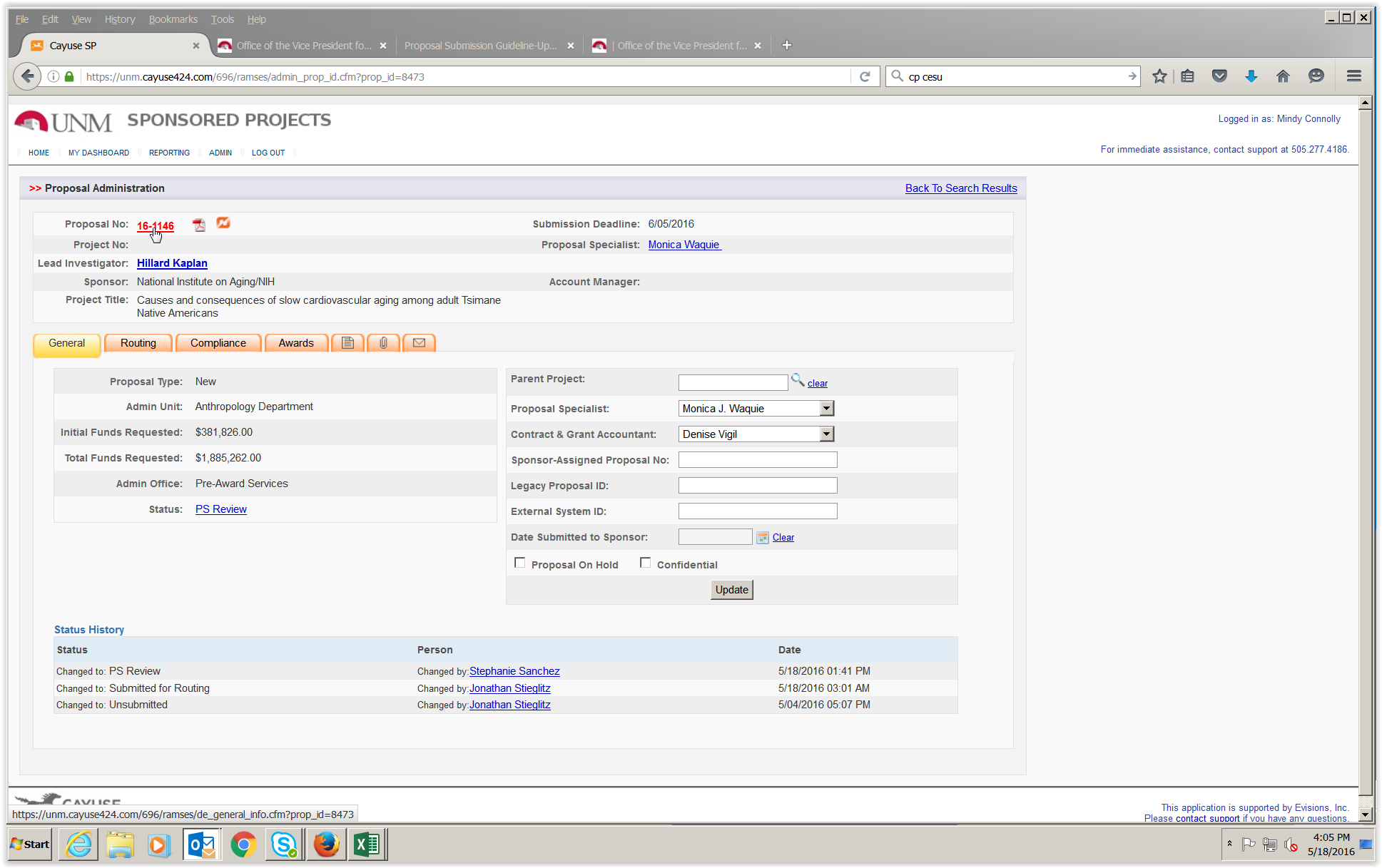 Go into the Proposal, from the Proposal Administration screen.
Select the Activity Code
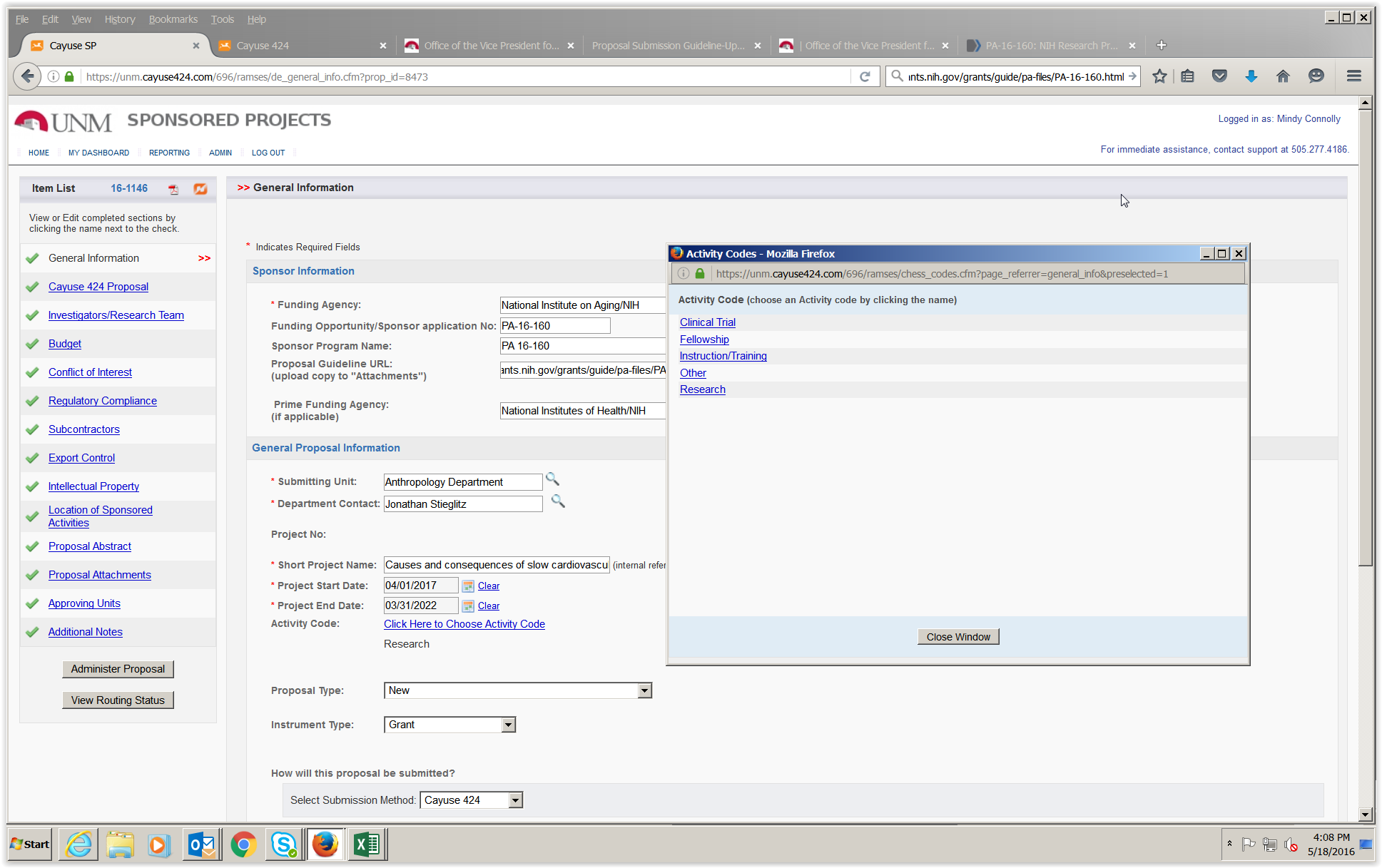 2) Click on “Click here to Choose Activity Code”, then select the appropriate Activity code (Research or Other).
Reminder: Instruction/ Training is only used for sponsored for-credit courses.